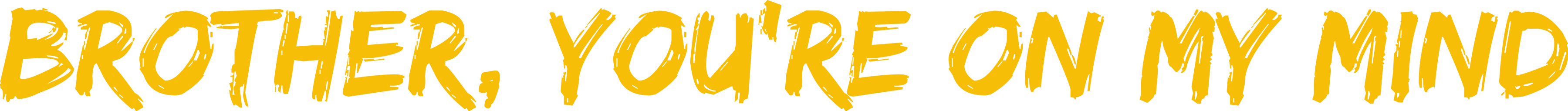 A Community Discussion on African American Men and Mental Health
Presented by the (insert chapter name) chapter of 
Omega Psi Phi Fraternity, Inc.
[Speaker Notes: My name is [insert presenter name], and I’m here today on behalf of the [insert chapter name] chapter of Omega Psi Phi Fraternity. We’re here to talk to you about the Brother, You’re on Mind initiative and help you to learn more about mental health.

*Introductions of other chapter members presenting and/or facilitating*]
What is Brother, You’re on My Mind?
Brother, You’re on My Mind is an initiative from Omega Psi Phi Fraternity and the National Institute on Minority Health and Health Disparities (NIMHD)

Our mission is to help start conversations about mental health in African American men. We want you to:
Be able to recognize the signs and symptoms of mental illness in African American men
Understand the barriers to treating depression that are unique to African American men
Know what you can do to help yourself and your loved ones
[Speaker Notes: Brother, You’re on My Mind is an educational outreach initiative of Omega Psi Phi Fraternity, in partnership with the National Institute on Minority Health and Health Disparities, a government health institute we’ve partnered with. 
We want to use this initiative to start conversations about mental health and African American men by sharing information online and through events like this one. 
We hope to help people recognize the signs and symptoms of mental illness, particularly depression and stress, in African American men. We also want you all to understand what you can do to help yourselves and loved ones who may be dealing with mental health issues.]
What is Mental Health?
Mental health includes our emotional, psychological, and social well-being

Factors that contribute to mental health include:
Genes or brain chemistry
Life experiences, such as abuse or traumatic experiences
A family history of mental problems
[Speaker Notes: Mental health includes our emotional, psychological, and social well-being. 
The state of our mental health affects our physical health, the way that we think, the actions that we take, and the way we interact with other people.
Several things contribute to your mental health, including your genes or brain chemistry; life experiences, such as abuse you may have experienced or a traumatic experience; and any family history of mental problems.]
Barriers to Mental Health Treatment
Reasons why so few African Americans receive mental health care include:
Stigma
Lack of access to care
Lack of insurance
Poor cultural understanding by therapists
[Speaker Notes: There are several reasons why so many African Americans are not receiving they treatment the need for depression. 
Some of those reasons include stigma, which we just discussed; not having insurance; not trusting therapists; and not being able to find an African American therapist.
Social circumstances can negatively affect African Americans’ mental health at a greater rate than White people.
African Americans are more likely to experience economic distress, racism, and other social issues that increase the chances of developing depression or other mental illnesses.]
Why Are We Afraid to Talk About Mental Health?
Psycho
Weirdo
Crazy
Schizo
Basketcase
Wacko
Stigma is when someone views you in a negative way because you have a distinguishing characteristic or personal trait that’s thought to be a disadvantage.
[Speaker Notes: Psycho, weirdo, crazy, schizo, basketcase, and wacko. These are negative terms that have been associated with people with mental health issues. What other terms or phrases can you think of?
Has anyone here ever been afraid to share your feelings for fear of being called one of these terms?
The negative feelings that people have toward people with mental health issues is called mental health stigma. Mental health stigma keeps a lot of people from seeking help for issues like depression. 
When you were younger and feeling sad, a friend or family member may have told you that talking about your feelings makes you soft. That simply isn’t true.
We want men in the African American community to feel we can talk more openly about our mental health.
We don’t want any men—or women—to suffer in silence. And we want our community to understand how to help those who are suffering.]
African American Men and Mental Health: A Snapshot
1 in 5 Americans struggle with mental illness every year.
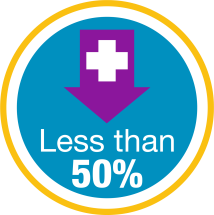 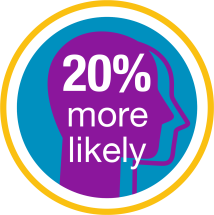 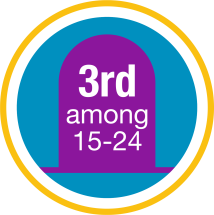 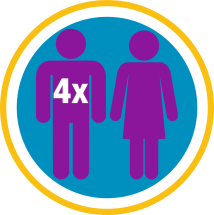 Suicide is the 3rd leading cause of death among African Americans ages 15 to 24.
African Americans are 20% more likely to have serious psychological distress than whites are.
African American men are 4 times more likely to die by suicide than African American women are.
The proportion of African Americans who need mental health treatment and get it is only half that of whites.
[Speaker Notes: Mental health is a topic that many African American men consider taboo and don’t often discuss. Depression is one of the most common mental illnesses, but it is an underrecognized and undertreated problem among African American men. 
About one in five Americans struggle with a mental illness in any given year, regardless of their race.
African Americans are 20 percent more likely to have serious psychological distress than whites are.
Suicide is the third leading cause of death among African Americans ages 15 to 24.
Less than half of all Americans with a mental disorder get the treatment that they need. But the proportion of African Americans who need mental health treatment and get it is only half that of whites.
African American men are 4 times more likely to die by suicide than African American women are.
It’s clear that depression is a serious problem for African American men. Ignoring those problems or pretending that they don’t exist won’t make them go away.]
Signs of Depression
Depression symptoms can be different for each person. Common signs of depression in men:
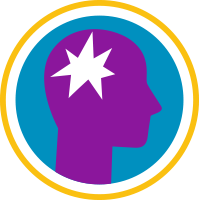 Aches, pains, headaches, cramps, or digestive problems 

Loss of interest in activities the person used to enjoy, including sex

Problems concentrating, remembering information, or making decisions

Trouble falling asleep or staying asleep, or sleeping too much
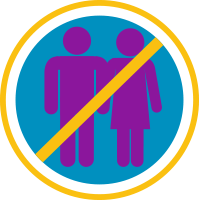 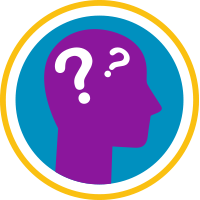 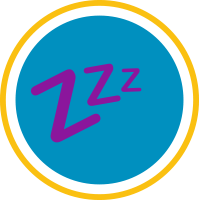 [Speaker Notes: How can you tell whether someone is depressed? Depression doesn’t look the same for every person, but there are common symptoms that you may see.
A man may have aches and pains, headaches, or digestive problems suddenly; he may lose interest in activities he used to enjoy; he may have problems concentrating; or he may express feelings of hopelessness and helplessness.]
Signs of Depression
Depression symptoms can be different for each person. Common signs of depression in men:
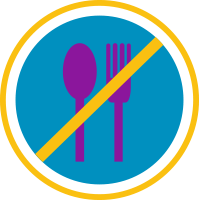 Eating too much or not wanting to eat at all

Thinking about or attempting suicide

Experiencing feelings of guilt, worthlessness, helplessness, hopelessness, or pessimism
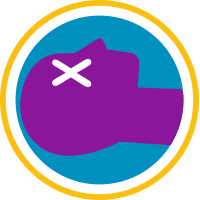 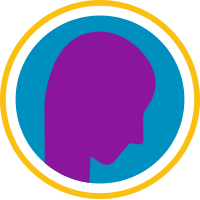 [Speaker Notes: We all have days where we feel down and less happy than usual, and that’s perfectly natural. But when sad feelings are keeping you or someone you know from living their everyday lives as normal—that’s when it may be time to seek help.]
How Can You Be a Friend to Someone With Depression?
Reach out. You may want to say:
I’ve been worried about you. How are you—really?
I’ve noticed some changes in you lately, and I wanted to check in with you.
It sounds like you’re having a tough time. It must be really hard to try to hold everything together when you’re feeling this bad. 
When did you start feeling like this? Did something happen that started it?
I understand. How can I help you to find help?
Feeling depressed isn’t a sign of weakness. It takes courage to speak up.
[Speaker Notes: If you notice a friend has been going through a difficult time for a while, it may be time to reach out and find him help.
It’s normal for someone to feel sad after a death or when he’s sick, going through a breakup, struggling at work or school, or having money problems. But if the sadness doesn’t go away, keeps coming back, lasts more than a few weeks, or makes it hard to carry on with daily life, it may be depression.
Here are some suggestions on what to say.]
How Can You Be a Friend to Someone With Depression?
Don’t make him regret opening up to you. It takes courage to speak about depression. DO NOT say:
 It’s all in your head.
 You’re just having a bad day.
 I’m sure it’s nothing to worry about.
 Man up. You can deal with this on your own.
 Why are you talking about this stuff?
 You don’t want people to think you’re crazy.
 Counseling is for sissies.
 What will your family say?
[Speaker Notes: It takes courage to speak about depression. If a friend has been brave enough to open up to you about his depression, don’t make him feel bad.
Here are some phrases to avoid. 
Don’t feel that you have to solve all of your friend’s troubles and cure his depression. Just try to be supportive and offer to work together to find help from a professional.]
Group Exercise
[Speaker Notes: NOTE TO PRESENTER:
Use this time to have participants do one of the group exercises on the toolkit’s Community Mental Health Presentation Activities handout.]
Treating Depression
Depression is treatable and recovery is possible
Treatment options include:
Counseling 
Psychotherapy
Medication
A mental health professional can work with you to design a treatment plan that best fits your individual needs
Faith and spirituality can be a part of your healing from depression
[Speaker Notes: Depression is treatable. There aren’t any quick fixes when it comes to depression, but with patience and a plan, people with depression can definitely recover.
Options to treat depression include counseling, psychotherapy, and medication. The difference between counseling and psychotherapy is that counseling focuses on specific issues and is designed to help a person address a particular problem, such as addiction or stress management. Counseling is also usually more short-term than therapy.
Psychotherapy is more long-term than counseling and focuses on a broader range of issues. The goal of psychotherapy is to uncover a person’s negative patterns of thinking and help them learn new, healthier ways to think and interact.
A mental health professional can work with you to design a treatment plan that best fits your individual needs.
Finding the right mental health professional may be trial and error. It’s important to spend time finding the right person for you; don’t become discouraged if therapy or counseling doesn’t work out the first session. 
If you have a preference for a male or an African American therapist, you can use the resources listed on the Accessing Mental Health Services handout we’ve provided to locate your preference. 
Faith is a large part of Omega Psi Phi Fraternity. We understand that not everyone is religious or spiritual, but those of you that are should know that that faith can be a part of your healing from depression. Many mental health providers include faith and spirituality in their practices.]
Maintaining Positive Mental Health
Strategies that doctors recommend for maintaining positive mental health include:
Keeping in touch with friends and family who can provide emotional support
Engaging in physical activity every day
Saying “no” to new responsibilities when your plate is full
Getting enough sleep 
Seeking help from a mental health professional when stress becomes overwhelming
[Speaker Notes: Mental health must be managed like physical health. 
Stress can affect our physical health in several different ways, such as increasing blood pressure and cholesterol levels, weakening the immune system, and worsening focus and memory.
What are some common things that make you all feel stressed?
Here are some strategies for maintaining positive mental health and managing stress that doctors recommend. 
What do you all like to do when you’re feeling stressed?
Taking care of yourself and making time for your own needs is also an important part of mental health. It’s what we call “self-care.”]
Questions?
[Speaker Notes: NOTE TO PRESENTER: If event participants ask about specific mental health situations they or a loved one may be facing, don’t attempt to diagnose based on what you hear. Only a mental health professional can diagnose someone with a mental illness. Direct the questioners to area mental health resources who can offer help.]
Resources
For more information about the initiative, visit:
www.oppf.org
www.nimhd.nih.gov
Mental Health Resources
National Suicide Prevention Lifeline: 1‑800‑273‑TALK (8255) 
Substance Abuse Mental Health Services Administration (SAMHSA) Treatment Referral Helpline: 1‑877‑SAMHSA7 (1‑877‑726‑4727) 
National Alliance on Mental Illness (NAMI) HelpLine: 1-800-950-NAMI (6264) 
Add local resource
Add local resource
[Speaker Notes: Here on the screen are a few mental health resources where you can find information to share with your family.
Today you should have received a handout with information on mental health resources in our area that will include the information on the screen.
You can also visit our website or NIMHD’s website for more information on the Brother, You’re on My Mind initiative. 
Thank you all for coming out to today’s workshop!]